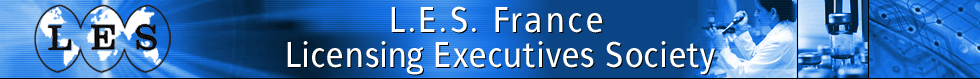 Comité SMEs & Start-ups
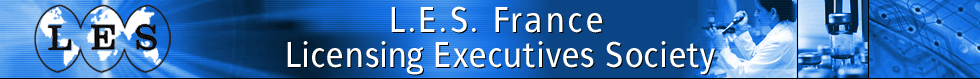 Évènements organisés en 2022
P 2/4
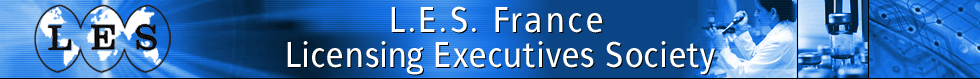 Un nouveau membre dans la gouvernance
Romain Vidal rejoint la gouvernance du comité déjà constituée de C. Le Floch, G. Bouma Morio, V. Bolinches, V. Blum et N. Girardin.
Des priorités sur les nouvelles technologies dites « frontières », applications
Focus principal sur la technologie Blockchain et ces sujets connexes liés aux NFTs, aux métaverses, à la tokenisation, cryptocurrency, smart contracts, etc : vulgarisation.  Applications concrètes de la blockchain: IP monétisation, IP management, IP protection. IA également abordée comme sujet complémentaire.
Un modèle mixte entre travail entre membres et conférences
Après de nombreuses réunions en ligne, retour à un régime mixte avec une réunion hybride de travail entre membres tous les deux mois – 2 conférences par an.
P 3/4
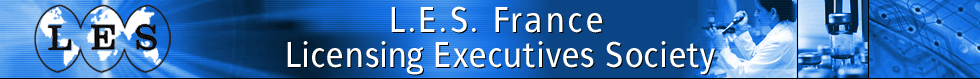 Programme 2023
P 4/4